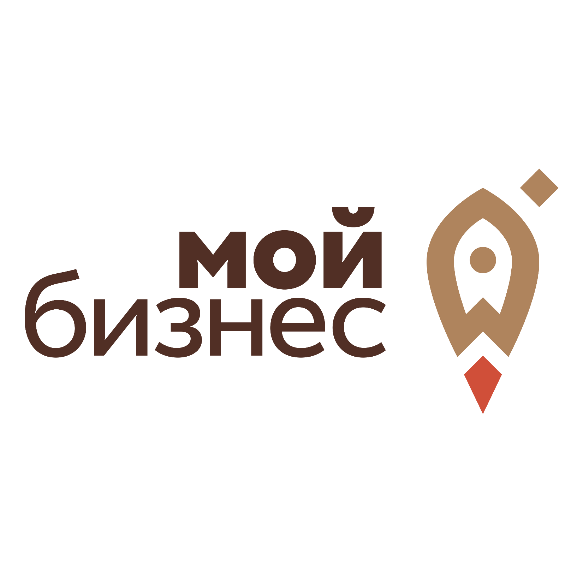 Отчет АО «Центр развития бизнеса НАО» 
о результатах финансово-хозяйственной деятельности за 2021 год
ТИХОМИРОВА ИРИНА ВИКТОРОВНА
генеральный директор
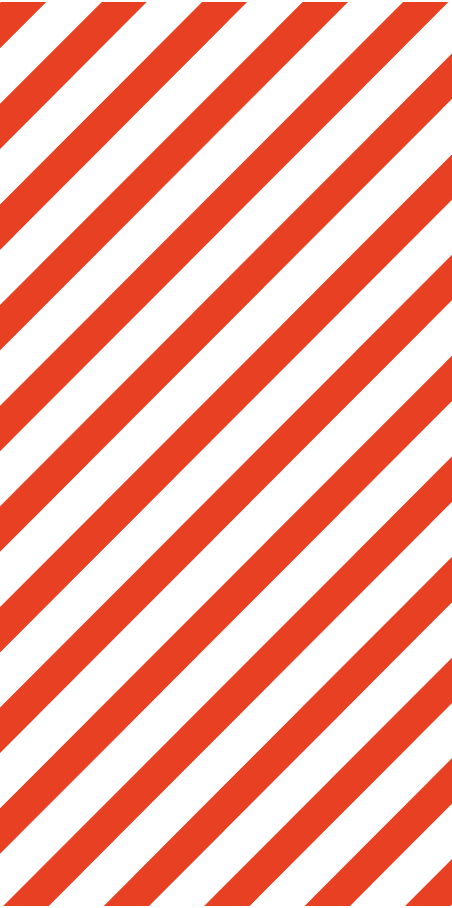 Ключевые показатели эффективности деятельности: рентабельность компании
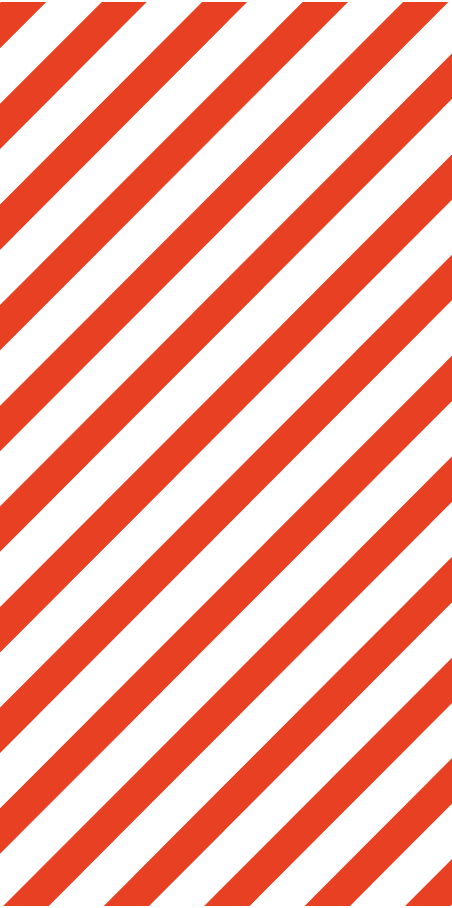 план 
250,0
план 
20,0
план 
13
план 
3
план 
150 000,0
план 
 110 000,0
план 3,4
план 2,5
план 50
план 60
план 30
Более 20 млн. рублей налогов уплачено в бюджет в 2021 году
Прирост СМСП в 2021 году на 8,7 % по сравнению с 2020 годом
04
02
03
01
100 % выполнение показателей по Национальному проекту «МСП и поддержка индивидуальной предпринимательской инициативы» в 2021 году
Прирост работников у СМСП в 2021 году на 20,2 % по сравнению с 2020 годом